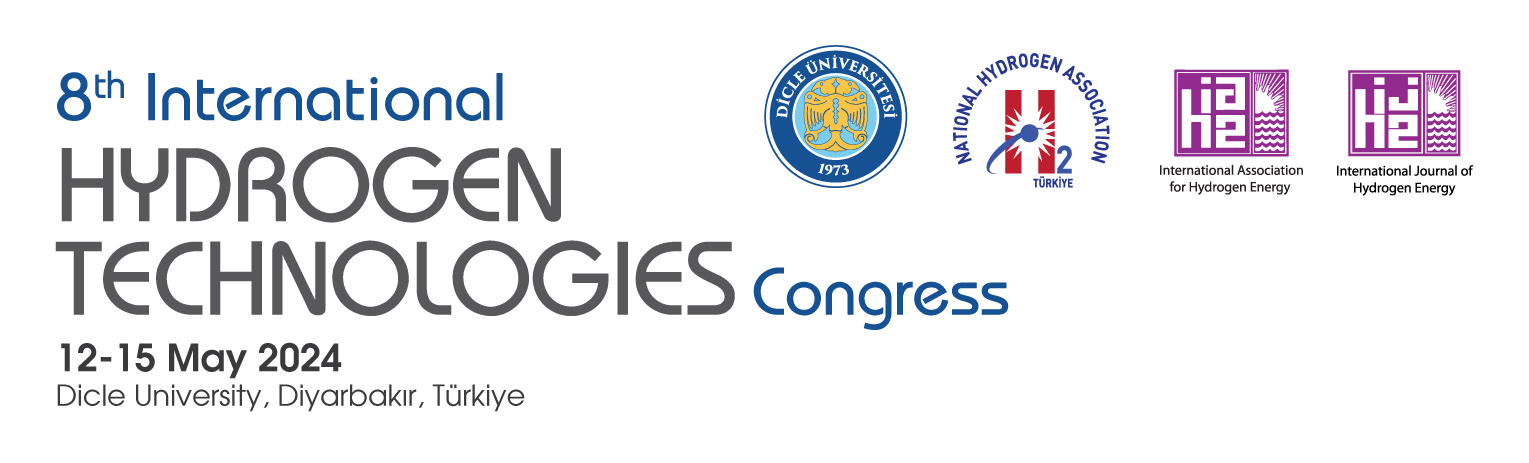 Title Title Title Title Title Title Title Title Title Title Title Title Title Title Title Title Title Title Title Title Title Title Title Title Title Title Title Title Title Title
1Author Name*, 2Author Name, 3Author Name
1Affiliation University, Faculty, Department, Institute Address, City, Postal Code, Country
2Affiliation University, Faculty, Department, Institute Address, City, Postal Code, Country
3Affiliation University, Faculty, Department, Institute Address, City, Postal Code, Country
*E-mail: xxx@yyy.com
I. Title 
Hydrogen Hydrogen Hydrogen Hydrogen Hydrogen Hydrogen Hydrogen Hydrogen Hydrogen Hydrogen Hydrogen Hydrogen Hydrogen Hydrogen Hydrogen Hydrogen Hydrogen Hydrogen Hydrogen Hydrogen Hydrogen Hydrogen Hydrogen Hydrogen Hydrogen Hydrogen Hydrogen Hydrogen Hydrogen Hydrogen Hydrogen by Escriva (1999) Hydrogen Hydrogen Hydrogen Hydrogen Hydrogen Hydrogen Hydrogen Hydrogen Hydrogen Hydrogen Hydrogen Hydrogen Hydrogen Hydrogen Hydrogen Hydrogen Hydrogen Hydrogen Hydrogen Hydrogen Hydrogen Hydrogen Hydrogen Hydrogen Hydrogen Hydrogen Hydrogen Hydrogen Hydrogen Hydrogen Hydrogen Hydrogen Hydrogen Hydrogen Hydrogen 
	Hydrogen Hydrogen Hydrogen Hydrogen Hydrogen Hydrogen Hydrogen Hydrogen Hydrogen Hydrogen Hydrogen Hydrogen Hydrogen Hydrogen Hydrogen Hydrogen Hydrogen Hydrogen Hydrogen Hydrogen Hydrogen Hydrogen Hydrogen Hydrogen Hydrogen Hydrogen Hydrogen Hydrogen Hydrogen Hydrogen Hydrogen Hydrogen Hydrogen Hydrogen Hydrogen Hydrogen Hydrogen Hydrogen Hydrogen Hydrogen Hydrogen Hydrogen Hydrogen Hydrogen Hydrogen by Carte (1995) Hydrogen Hydrogen Hydrogen Hydrogen Hydrogen Hydrogen Hydrogen Hydrogen Hydrogen Hydrogen Hydrogen Hydrogen Hydrogen Hydrogen Hydrogen Hydrogen Hydrogen Hydrogen Hydrogen Hydrogen Hydrogen Hydrogen Hydrogen Hydrogen Hydrogen Hydrogen Hydrogen 
II. Title 
Hydrogen Hydrogen Hydrogen Hydrogen Hydrogen Hydrogen Hydrogen Hydrogen Hydrogen Hydrogen Hydrogen Hydrogen Hydrogen Hydrogen Hydrogen Hydrogen Hydrogen Hydrogen Hydrogen Hydrogen Hydrogen Hydrogen Hydrogen Hydrogen Hydrogen Hydrogen Hydrogen Hydrogen Hydrogen Hydrogen Hydrogen Hydrogen Hydrogen Hydrogen Hydrogen Hydrogen Hydrogen Hydrogen Hydrogen Hydrogen Hydrogen Hydrogen Hydrogen Hydrogen Hydrogen Hydrogen Hydrogen Hydrogen Hydrogen Hydrogen Hydrogen Hydrogen Hydrogen Hydrogen
	Hydrogen Hydrogen Hydrogen Hydrogen Hydrogen Hydrogen 
Hydrogen Hydrogen Hydrogen Hydrogen Hydrogen Hydrogen Hydrogen 
Hydrogen Hydrogen Hydrogen Hydrogen Hydrogen Hydrogen Hydrogen 
	Hydrogen Hydrogen Hydrogen Hydrogen Hydrogen Hydrogen Hydrogen Hydrogen Hydrogen Hydrogen Hydrogen Hydrogen Hydrogen Hydrogen Hydrogen Hydrogen Hydrogen Hydrogen Hydrogen Hydrogen Hydrogen Hydrogen Hydrogen Hydrogen Hydrogen Hydrogen Hydrogen Hydrogen Hydrogen Hydrogen Hydrogen Hydrogen Hydrogen Hydrogen Hydrogen Hydrogen Hydrogen Hydrogen Hydrogen Hydrogen Hydrogen Hydrogen Hydrogen Hydrogen
	Hydrogen Hydrogen Hydrogen Hydrogen Hydrogen Hydrogen 
Hydrogen Hydrogen Hydrogen Hydrogen Hydrogen Hydrogen Hydrogen 
Hydrogen Hydrogen Hydrogen Hydrogen Hydrogen Hydrogen Hydrogen 
	Hydrogen Hydrogen Hydrogen Hydrogen Hydrogen Hydrogen Hydrogen Hydrogen Hydrogen Hydrogen Hydrogen Hydrogen Hydrogen Hydrogen Hydrogen Hydrogen Hydrogen Hydrogen Hydrogen Hydrogen Hydrogen Hydrogen Hydrogen Hydrogen Hydrogen Hydrogen Hydrogen Hydrogen Hydrogen Hydrogen Hydrogen Hydrogen Hydrogen Hydrogen Hydrogen Hydrogen Hydrogen Hydrogen Hydrogen Hydrogen
III. Title 
Hydrogen Hydrogen Hydrogen Hydrogen Hydrogen Hydrogen Hydrogen Hydrogen Hydrogen Hydrogen Hydrogen Hydrogen Hydrogen Hydrogen Hydrogen Hydrogen Hydrogen Hydrogen Hydrogen Hydrogen Hydrogen Hydrogen Hydrogen Hydrogen Hydrogen Hydrogen Hydrogen Hydrogen Hydrogen Hydrogen Hydrogen Hydrogen by Coutanceau (1977) Hydrogen Hydrogen Hydrogen Hydrogen Hydrogen Hydrogen Hydrogen Hydrogen Hydrogen Hydrogen Hydrogen Hydrogen Hydrogen Hydrogen Hydrogen Hydrogen Hydrogen Hydrogen Hydrogen Hydrogen Hydrogen Hydrogen Hydrogen Hydrogen Hydrogen Hydrogen Hydrogen Hydrogen Hydrogen Hydrogen Hydrogen Hydrogen Hydrogen Hydrogen
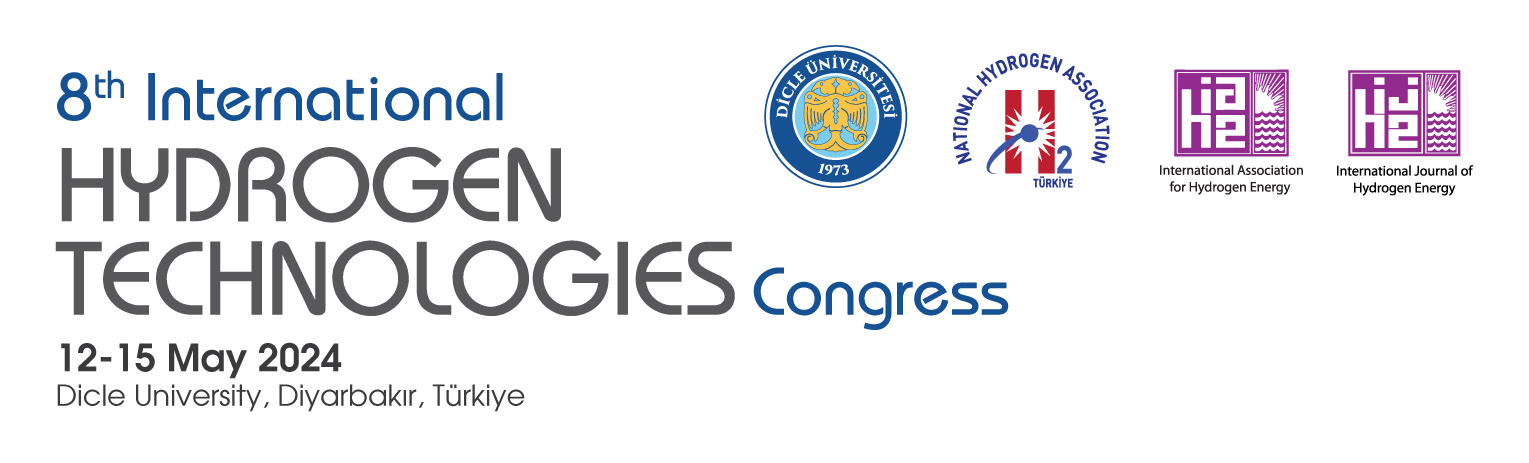 Figure 1. Hydrogen Hydrogen Hydrogen Hydrogen Hydrogen
Hydrogen Hydrogen Hydrogen Hydrogen Hydrogen Hydrogen Hydrogen Hydrogen Hydrogen Hydrogen Hydrogen Hydrogen Hydrogen Hydrogen Hydrogen Hydrogen Hydrogen Hydrogen Hydrogen Hydrogen Hydrogen Hydrogen Hydrogen Hydrogen Hydrogen Hydrogen Hydrogen Hydrogen
Hydrogen Hydrogen Hydrogen Hydrogen Hydrogen Hydrogen Hydrogen
Hydrogen Hydrogen Hydrogen Hydrogen Hydrogen Hydrogen Hydrogen
Table 1. Hydrogen Hydrogen Hydrogen Hydrogen Hydrogen
Hydrogen Hydrogen Hydrogen Hydrogen Hydrogen Hydrogen Hydrogen Hydrogen Hydrogen Hydrogen Hydrogen Hydrogen Hydrogen Hydrogen Hydrogen Hydrogen Hydrogen Hydrogen Hydrogen Hydrogen Hydrogen Hydrogen Hydrogen Hydrogen Hydrogen Hydrogen Hydrogen Hydrogen
Hydrogen Hydrogen Hydrogen Hydrogen Hydrogen Hydrogen Hydrogen
Hydrogen Hydrogen Hydrogen Hydrogen Hydrogen Hydrogen Hydrogen
References 

Carte G., Dusek J., Fraunié P., A spectral time discretization for flows with dominant periodicity, Journal of Computational Physiscs, 120, 171-183, (1995).
 
Coutanceau M., Bouard R., Experimental determination of the main features of the viscous flow in the wake of a cylinder in uniform translation, Part 1: Steady flow, Journal of Fluid Mechanics, 79, 231-256 (1977).
 
Escriva X., Étude dynamique et thermique des transferts pariétaux instationnaires : Application à l’interaction tourbillon couche limite, PhD. Thesis, Université Paul Sabatier, France (1999).

Carte G., Dusek J., Fraunié P., A spectral time discretization for flows with dominant periodicity, Journal of Computational Physiscs, 120, 171-183, (1995).
 
Coutanceau M., Bouard R., Experimental determination of the main features of the viscous flow in the wake of a cylinder in uniform translation, Part 1: Steady flow, Journal of Fluid Mechanics, 79, 231-256 (1977).